51-2
These materials are by the Kongki Ka Project and are made available to you under the terms of the Creative Commons Attribution ShareAlike license 4.0.
You have permission to share and redistribute these materials in any format and to make reasonable revisions and adaptations of this translation, provided that:
You include the above licence and source information.
If you redistribute these materials or create derivatives, you must distribute your contributions under the same license as the original.
 
The Holy Bible, Berean Standard Bible, BSB is produced in cooperation with Bible Hub, Discovery Bible, OpenBible.com, and the Berean Bible Translation Committee. This text of God's Word has been dedicated to the public domain.
 
Tibetan text is from the The Holy Bible in Modern Literary Tibetan, New Tibetan Bible translation.
This translation is made available under the terms of the Creative Commons Attribution-NonCommercial-NoDerivatives 4.0 International license.
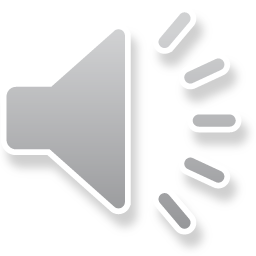 [Speaker Notes: Checked Kham
51 Paul’s 1st Journey
1. Barnabas, Saul and Agabus in Antioch – Acts 11:19-30 (Left Top)
2. Saul, Barnabas and John Mark sent out – Acts 13:1-5 (Center Top)
3. Sergius Paulus and Elymas – Acts 13:6-12 (Right Top)
4. John Mark leaves them and returns to Jerusalem – Acts 13:13 (Right Center)
5. Rejected by Jews in Pisidian Antioch – Acts 13:14-52 (Right Bottom)
6. Chased from Iconium – Acts 14:1-6 (Center Bottom)
7. Healing of lame man in Lystra – Acts 14:7-20 (Left Bottom)
8. On the way back to Antioch – Acts 14:21-28 (Left Center)
9. The Council at Jerusalem – Acts 15:1-35 (Center)]
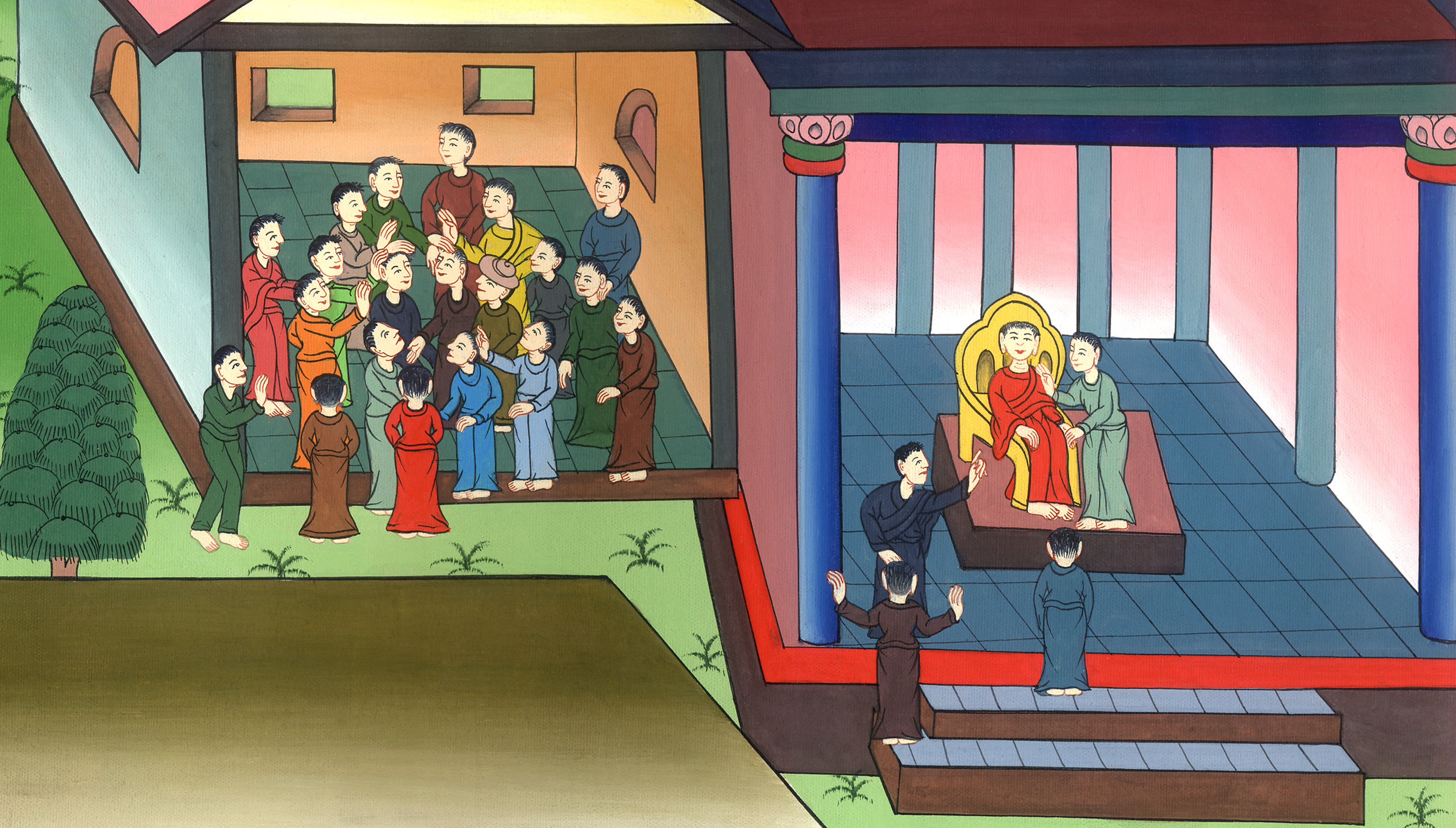 མཛད་འཕྲིན 13
པར་ན་པཱ་དང་ཤ་ཨུལ་ཆོས་བསྒྲགས་པར་མངགས་པ།
མཛད་འཕྲིན 13
པར་ན་པཱ་དང་ཤ་ཨུལ་ཆོས་བསྒྲགས་པར་མངགས་པ།
Saul and Barnabas sent out – Acts 13:1-13
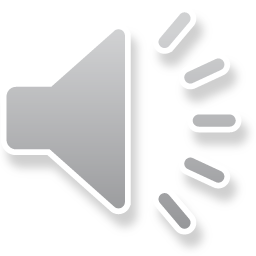 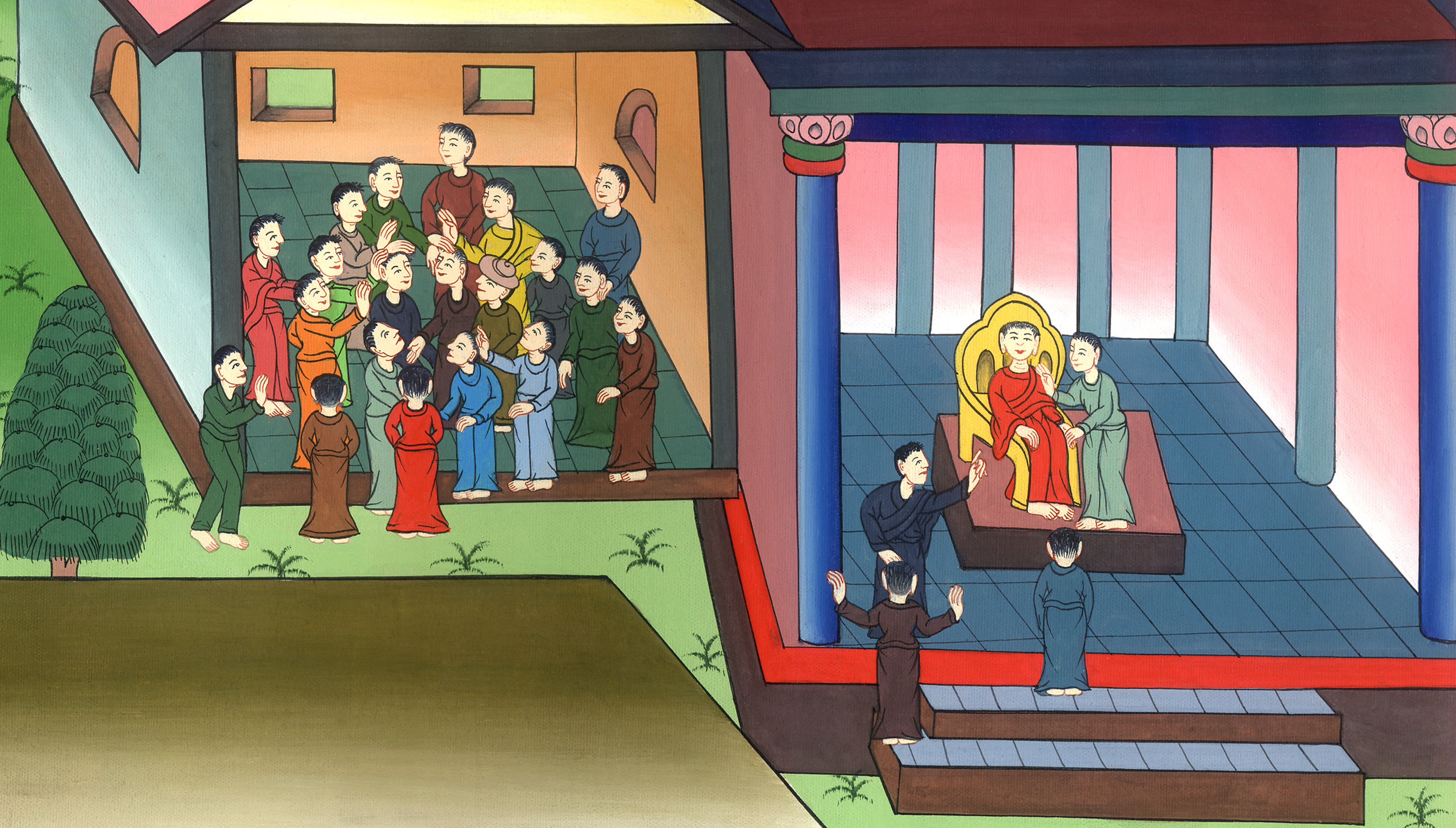 མཛད་འཕྲིན 13
པར་ན་པཱ་དང་ཤ་ཨུལ་ཆོས་བསྒྲགས་པར་མངགས་པ།
This work is licensed under a Creative Commons Attribution-ShareAlike 4.0 International License
1དེ་ཡང་ཨན་ཏི་ཡོག་ཡཱ་ཡི་ཆོས་ཚོགས་ཀྱི་ནང་དུ་ལུང་སྟོན་པ་དང་སློབ་དཔོན་འགའ་ཡོད༌དེ། པཱར་ན་པཱ༌དང༌། ནེ་གེར་ཞེས་ཀྱང་འབོད་པའི་སི་མུ༌ཨོན། ཀི་རེ་ནེ་ཞེས་པའི་ལོ་ཀེ༌ཨོ། ས་གནས་དཔོན་པོ་ཧེ་རོ་དཱ་དང་མཉམ་དུ་བསྙོར་བའི་མཱ་ན་ཧེན་དང་སོ་ལོ་བཅས༌ཡིན་ནོ།།
1Now in the church at Antioch there were prophets and teachers: Barnabas, Simeon called Niger, Lucius of Cyrene, Manaen (who had been brought up with Herod the tetrarch), and Saul.
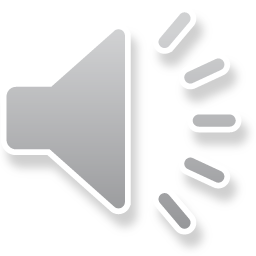 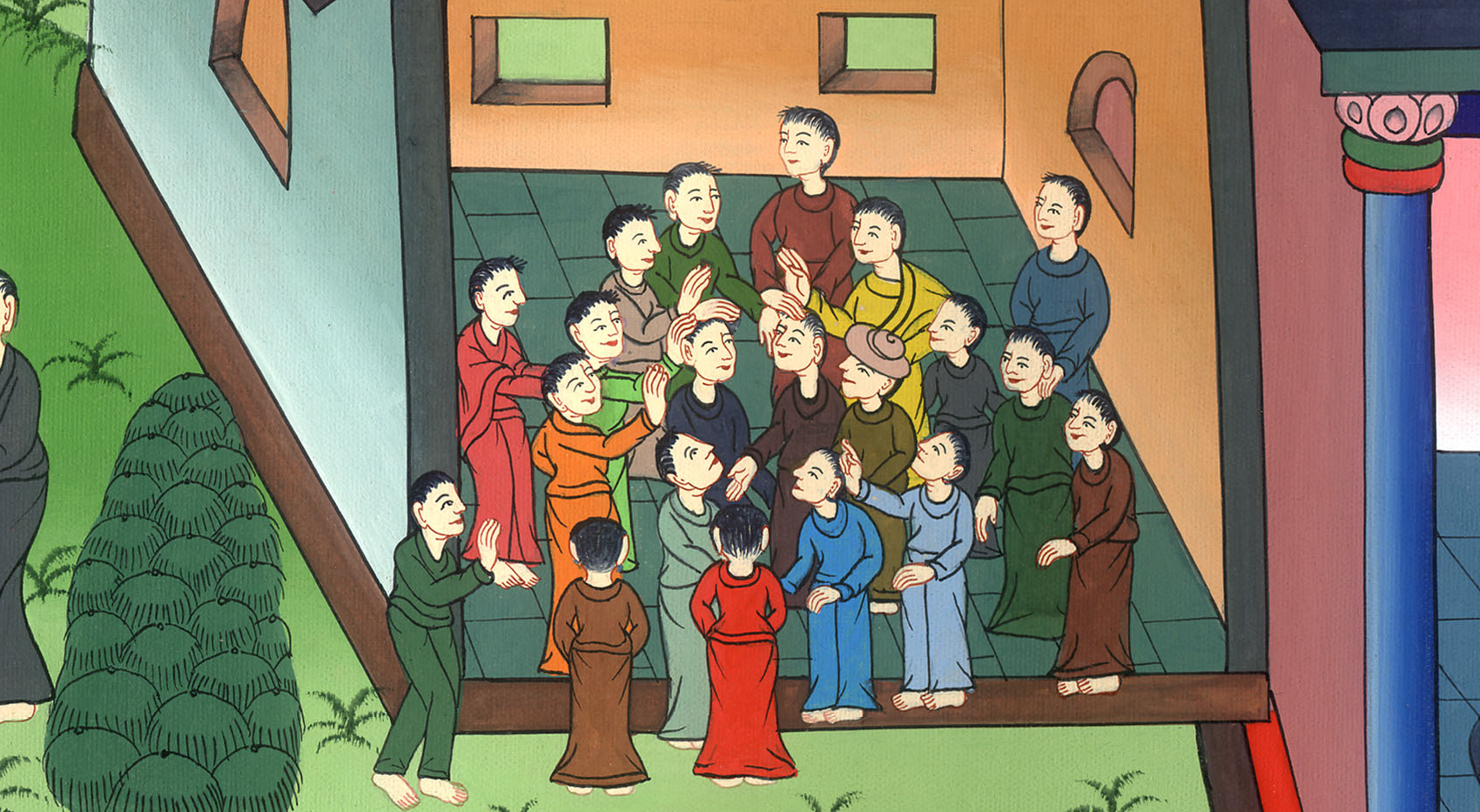 མཛད་འཕྲིན 13:1
2ཁོང་རྣམས་ཀྱིས་གཙོ་བོ་ལ་བསྙེན་བཀུར་བྱེད༌ཅིང༌སྨྱུང་གནས་སྲུང་བའི་དུས་སུ། དམ་པའི་ཐུགས་ཉིད་ཀྱིས་འདི་སྐད༌དུ། བདག་གི་ཆེད་དུ་ཁྱོད་རྣམས་ཀྱིས་པཱར་ན་པཱ་དང་སོ་ལོ་གཉིས་བདག་གིས་བསྐུལ་བའི་ཆོས་དོན་བསྒྲུབ་པར་སྐོས་ཤིག་ཅེས་གསུངས་སོ།།
2While they were worshiping the Lord and fasting, the Holy Spirit said, “Set apart for Me Barnabas and Saul for the work to which I have called them.”
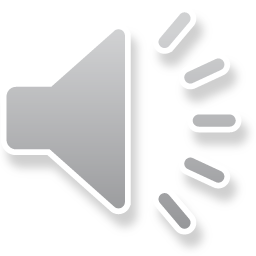 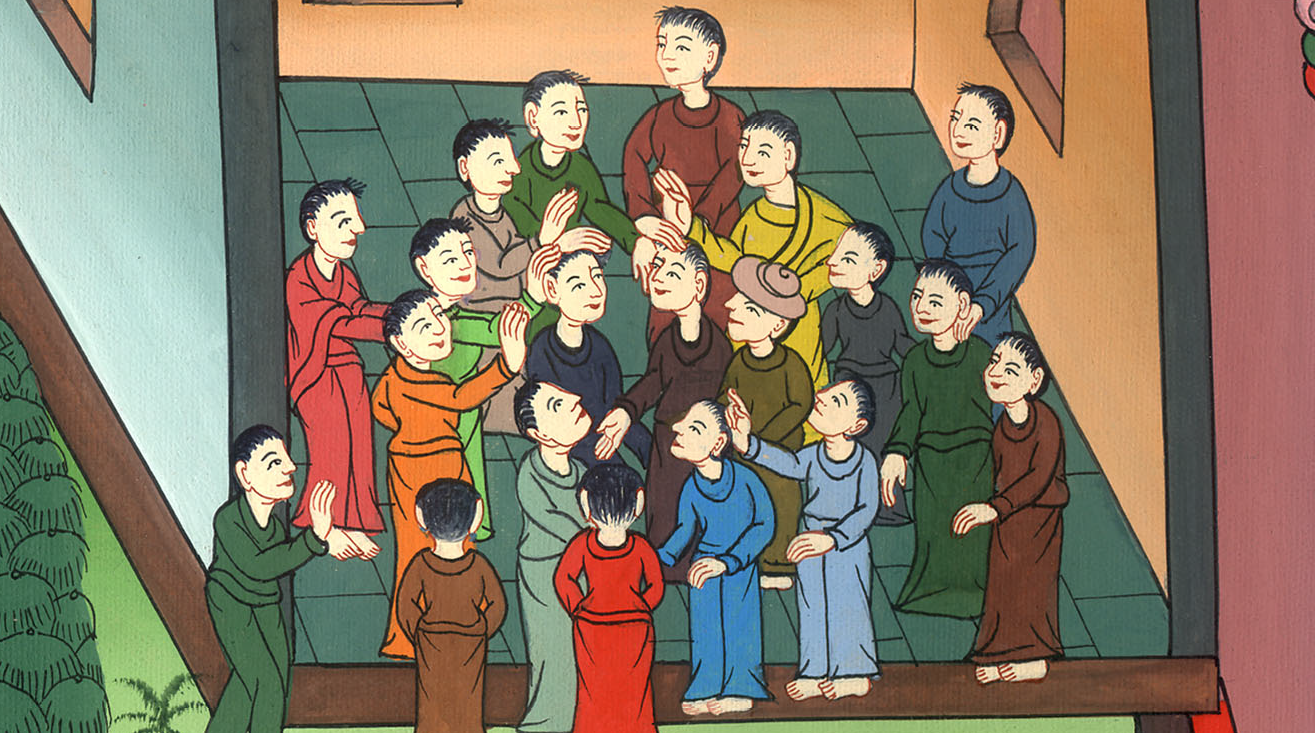 མཛད་འཕྲིན 13:2
3དེ་ནས་ཁོང་རྣམས་ཀྱིས་ཀྱང་སྨྱུང་གནས་བསྲུངས་ཏེ་གསོལ་བ་བཏབ་པ་དང་ཁོང་གཉིས་ཀྱི་ལུས་ལ་ཕྱག་བཞག་རྗེས་ཡུལ་གཞན་དུ་བཏང༌ངོ༌།།
3And after they had fasted and prayed, they laid their hands on them and sent them off.
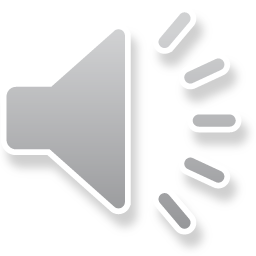 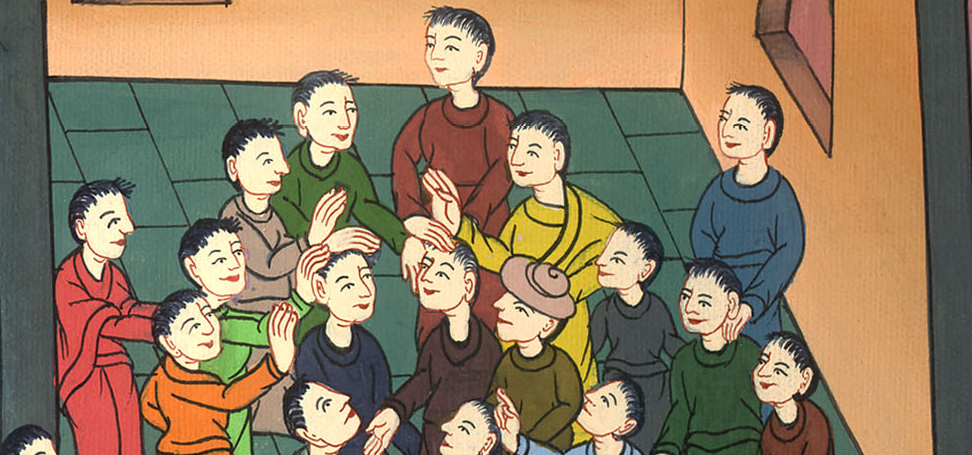 མཛད་འཕྲིན 13:3
4དེ་ནས་ཁོང་གཉིས་དམ་པའི་ཐུགས་ཉིད་ཀྱིས་མངགས་ཏེ་མར་སི་ལོ་ཡཱ་རུ་སོང༌ཞིང༌། དེ་ནས་གྲུ་གཟིངས་ལ་བསྡད་དེ་ཀིབ་རིས་ལ་ཕྱིན་པ་རེད།
4So Barnabas and Saul, sent forth by the Holy Spirit, went down to Seleucia and sailed from there to Cyprus.
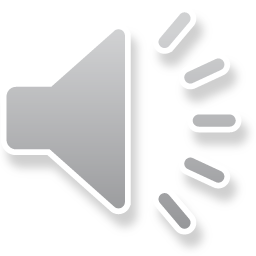 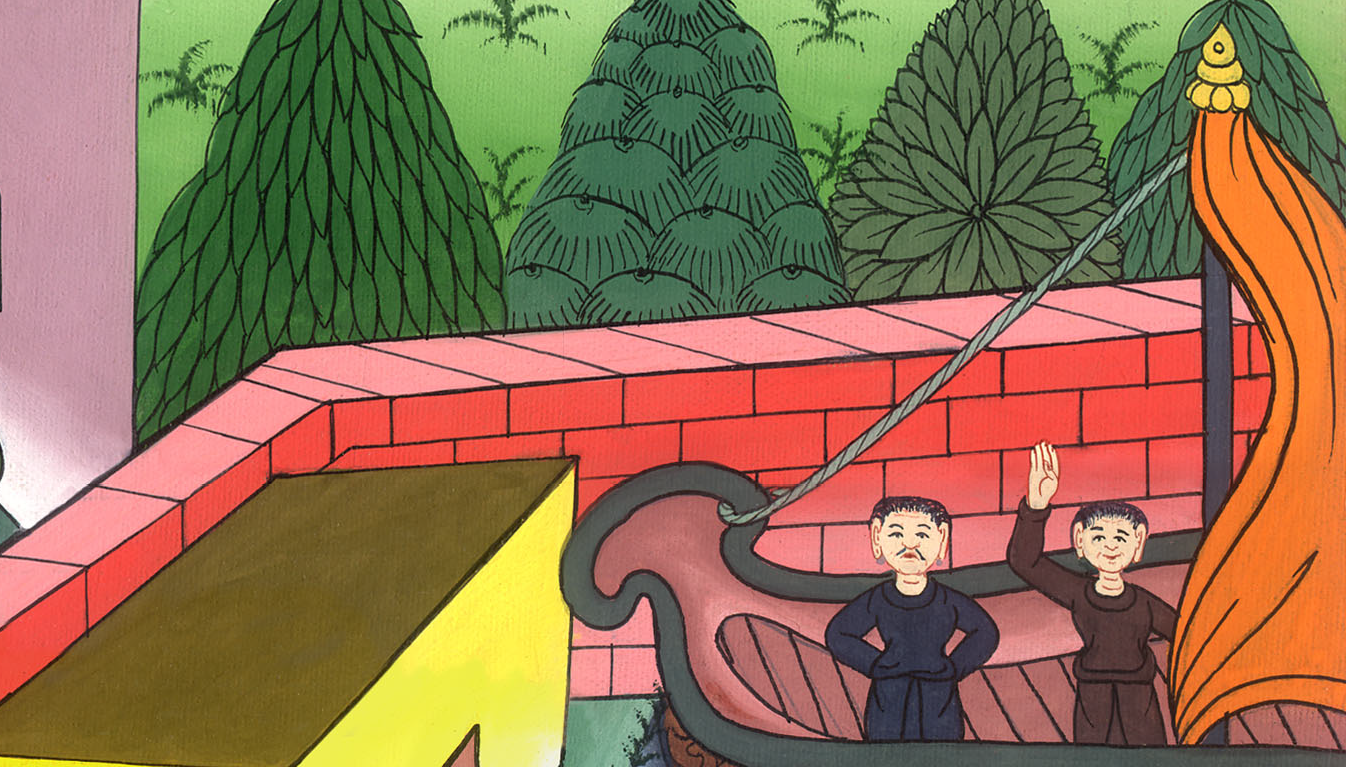 མཛད་འཕྲིན 13:4
5ཁོང་གཉིས་སཱ་ལ་མུ་རུ་སླེབས༌ཏེ། ཡ་ཧུ་དཱ་པའི་ཆོས་ཁང་སོ་སོ་ནས་དཀོན་མཆོག་གི་བཀའ་བསྒྲགས༌ཤིང༌། ཡོ་ཧ་ནན་ཡང་ཁོང་གཉིས་ཀྱི་ལས་གྲོགས་སུ་གྱུར་ཏོ།།
5When they arrived at Salamis, they proclaimed the word of God in the Jewish synagogues. And John was with them as their helper.
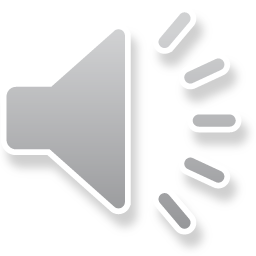 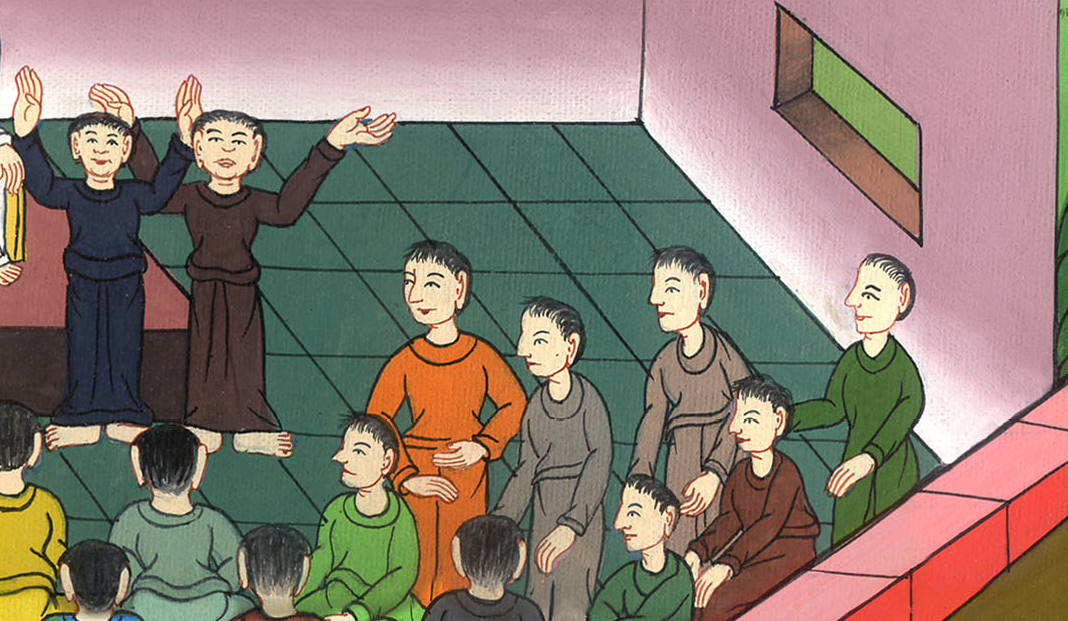 མཛད་འཕྲིན 13:5
6ཁོང་རྣམས་གླིང་ཕྲན་ཡོངས་སུ་བརྒྱུད་པའི༌མཐར། པཱ་ཕོ་རུ་སླེབས་པ་དང་དེ་རུ་སྒྱུ་མ་མཁན་ཡིན་པའི་ཡ་ཧུ་དཱ་པའི་ལུང་སྟོན་པ་རྫུས་མ་ཞིག་དང་ཕྲད་ཅིང་དེའི་མིང་ལ་པཱར་ཡེ་ཤུ་ཟེར།
6They traveled through the whole island as far as Paphos, where they found a Jewish sorcerer and false prophet named Bar-Jesus,
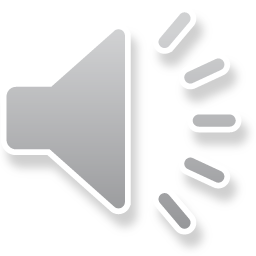 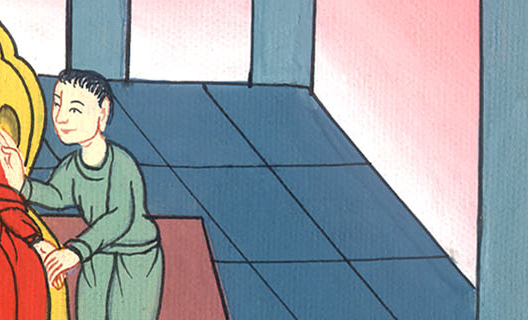 མཛད་འཕྲིན 13:6
7མི་དེ་ནི་དུས་རྒྱུན་སྤྱི་དཔོན་སུར་ཀེ་ཕོལ་ལོལ་དང་མཉམ་དུ་གནས༌ཤིང༌། སྤྱི་དཔོན་དེ་ནི་བློ་གྲོས་དང་ལྡན་པ་ཞིག་ཡིན༌ཏེ། ཁོས་དཀོན་མཆོག་གི་བཀའ་ལ་མཉན་པའི༌ཕྱིར། པཱར་ན་པཱ་དང་སོ་ལོ་གཉིས་གདན་དྲངས༌པ་རེད།
7an attendant of the proconsul, Sergius Paulus. The proconsul, a man of intelligence, summoned Barnabas and Saul because he wanted to hear the word of God.
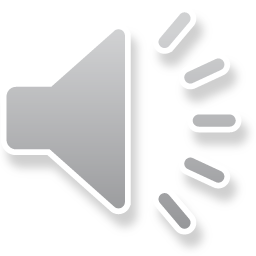 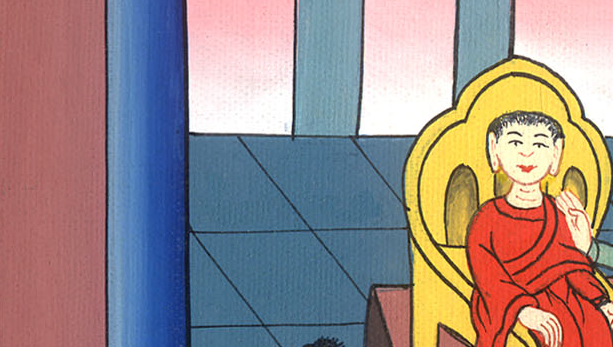 མཛད་འཕྲིན 13:7
8འོན༌ཀྱང༌། གྷི་རིག་སྐད་ཀྱི་ཨི་ལི་མཱ་བྱ་བའི་སྒྱུ་མ་མཁན་དེས་སྤྱི་དཔོན་ཁོང་ཉིད་དད་པ་ལས་བཟློག་པར་བསམས་ནས་ཁོང་གཉིས་ལ་འགོག་རྒོལ་བྱས་སོ།།
8But Elymas the sorcerer (for that is what his name means) opposed them and tried to turn the proconsul from the faith.
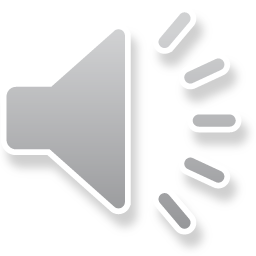 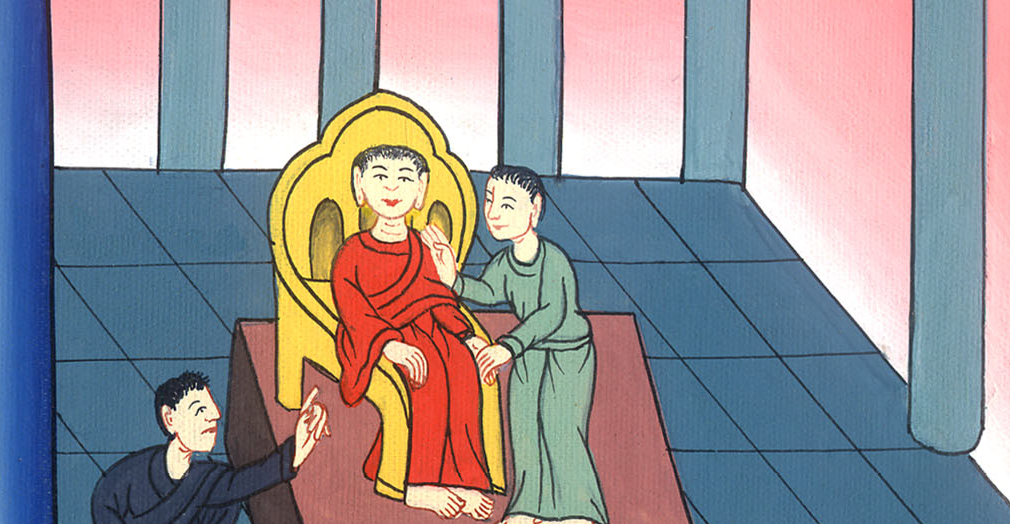 མཛད་འཕྲིན 13:8
9དེ་ནས་ཕོལ་ལོལ་ཞེས་ཀྱང་འབོད་པའི་སོ་ལོ་ལ་དམ་པའི་ཐུགས་ཉིད་ཀྱིས་ཁྱབ༌ཅིང༌། ཁོང་གིས་མི་དེ་ལ་ཞིབ་ཏུ་བལྟས་ཏེ་འདི་སྐད༌དུ།
9Then Saul, who was also called Paul, filled with the Holy Spirit, looked directly at Elymas
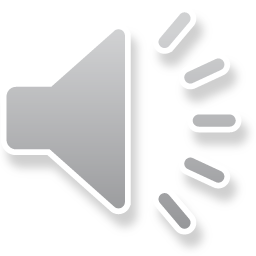 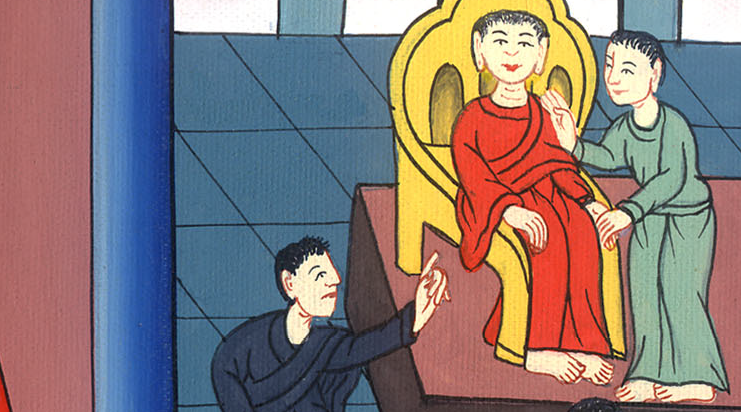 མཛད་འཕྲིན 13:9
10གཡོ་སྒྱུ་དང་ཁྲམ་སེམས་ཀྱིས་ཁེངས་པའི་བདུད་ཀྱི༌བུ། དྲང་བདེན་ཐམས་ཅད་ཀྱི་དགྲ་བོ་ཁྱོད་ཀྱིས་དཀོན་མཆོག་གི་ལམ་ཡང་དག་པ་དེ་འཁྱོག་བཤད་བྱས་ནས་ད་དུང་མཚམས་མི་འཇོག༌གམ།
10and said, “O child of the devil and enemy of all righteousness, you are full of all kinds of deceit and trickery! Will you never stop perverting the straight ways of the Lord?
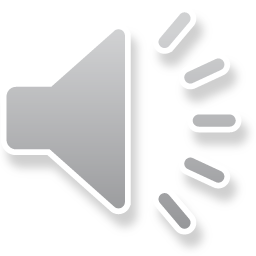 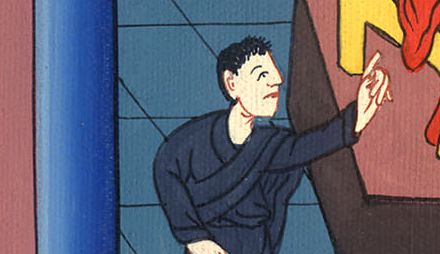 མཛད་འཕྲིན 13:10
11ད་ལྟ་གཙོ་བོའི་ཕྱག་གིས་ཁྱོད་ཀྱི་མིག་ལོང་བར་བྱས་ནས་རེ་ཞིག་ཉི་མའི་འོད་མི་མཐོང་བར་འགྱུར་ཞེས་སྨྲས་མ་ཐག ཁོའི་མིག་ལ་མུན་ནག་འཐིབས་ཏེ་ཅི་ཡང་མ་མཐོང་བས་ཕྱོགས་བཞིར་ལམ་ཁྲིད་པ་འཚོལ་བཞིན་གདའོ།།
11Now look, the hand of the Lord is against you, and for a time you will be blind and unable to see the light of the sun.”…
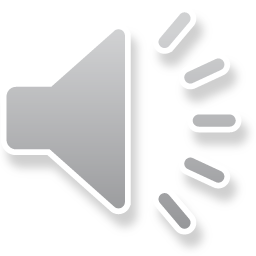 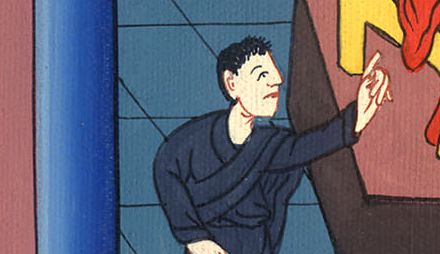 མཛད་འཕྲིན 13:11
11ད་ལྟ་གཙོ་བོའི་ཕྱག་གིས་ཁྱོད་ཀྱི་མིག་ལོང་བར་བྱས་ནས་རེ་ཞིག་ཉི་མའི་འོད་མི་མཐོང་བར་འགྱུར་ཞེས་སྨྲས་མ་ཐག ཁོའི་མིག་ལ་མུན་ནག་འཐིབས་ཏེ་ཅི་ཡང་མ་མཐོང་བས་ཕྱོགས་བཞིར་ལམ་ཁྲིད་པ་འཚོལ་བཞིན་གདའོ།།
Right away mist and darkness came over him. He tried to feel his way around. He wanted to find someone to lead him by the hand.
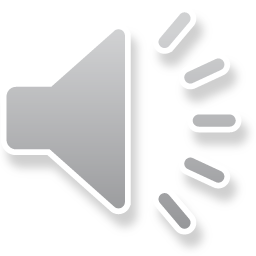 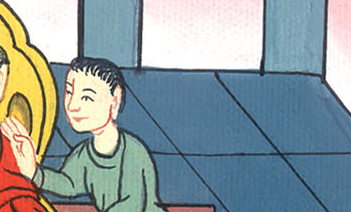 མཛད་འཕྲིན 13:11
12དེ་ནས་སྤྱི་དཔོན་གྱིས་དོན་དེ་མཐོང་ནས་གཙོ་བོའི་བཀའ་ཆོས་ལ་ཤིན་ཏུ་ངོ་མཚར་ཞིང་དད་པར་གྱུར༌ཏོ།།
12When the proconsul saw what had happened, he believed, for he was astonished at the teaching about the Lord.
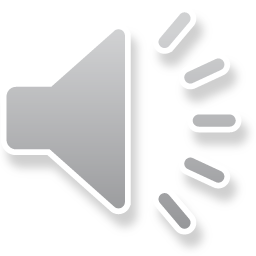 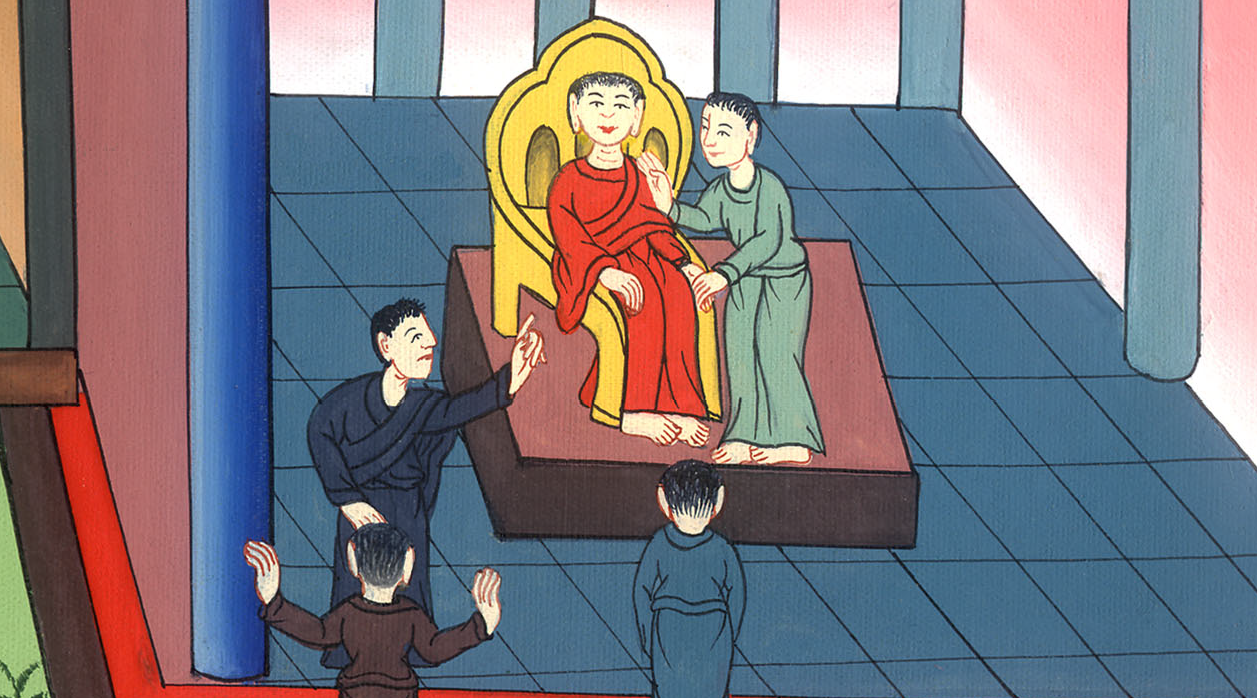 མཛད་འཕྲིན 13:12
13དེ་ནས་པའུ་ལུ་དང་ཁོང་གི་རོགས་པ་རྣམས་གྲུ་གཟིངས་ལ་བསྡད་དེ་པཱ་ཕོ་ནས་ཕམ་ཕིལ་ཡཱ་ཡུལ་གྱི་གྲོང་ཁྱེར་པེར་གཱ་ལ་ཕེབས་པ་དང༌། དེར་སླེབས་ནས་ཡོ་ཧ་ནན་ཁོང་རྣམས་དང་ཁ་བྲལ་ཏེ་ཡེ་རུ་ཤ་ལེམ་ལ་ཕྱིར་ལོག
13After setting sail from Paphos, Paul and his companions came to Perga in Pamphylia, where John left them to return to Jerusalem.
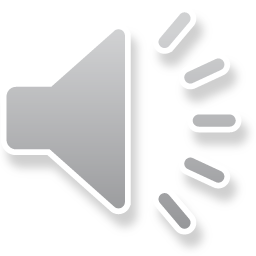 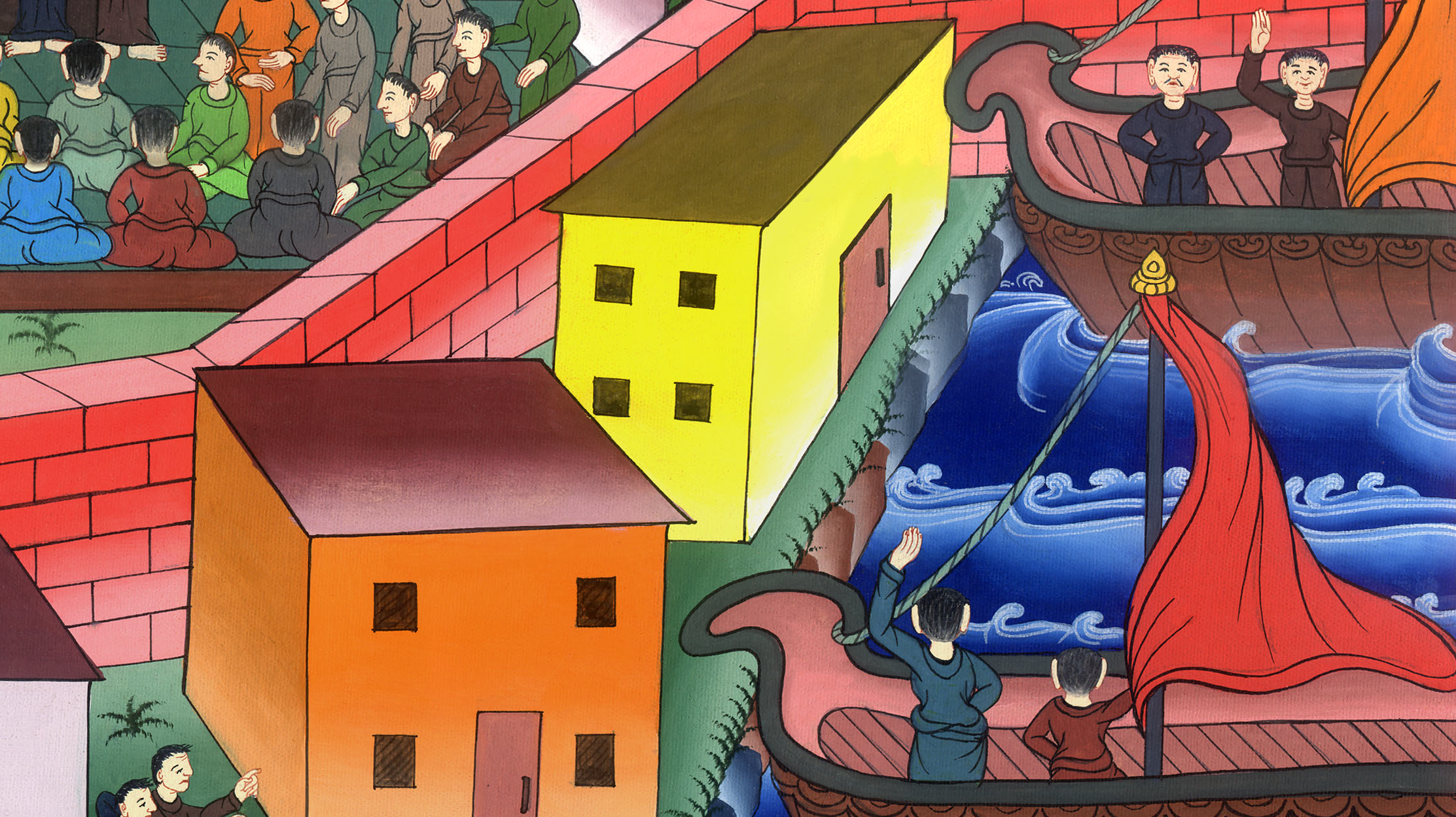 མཛད་འཕྲིན 13:13